連續型APP-改
日期：2025/4/8
硬體組：王凱鋒
開發手機
型號：ASUS_X00RD
處理器：Qualcomm Snapdragon 425
容量：2GB/16GB
Andriod版本：8.0
這隻很當，但量測好像沒問題
調整功能
新增PPG signal
新增AE按鈕
下拉數字無法顯示Debug
所有按鈕新增前景波紋效果
AE、START、ON按鈕防呆
功能展示
實際量手指
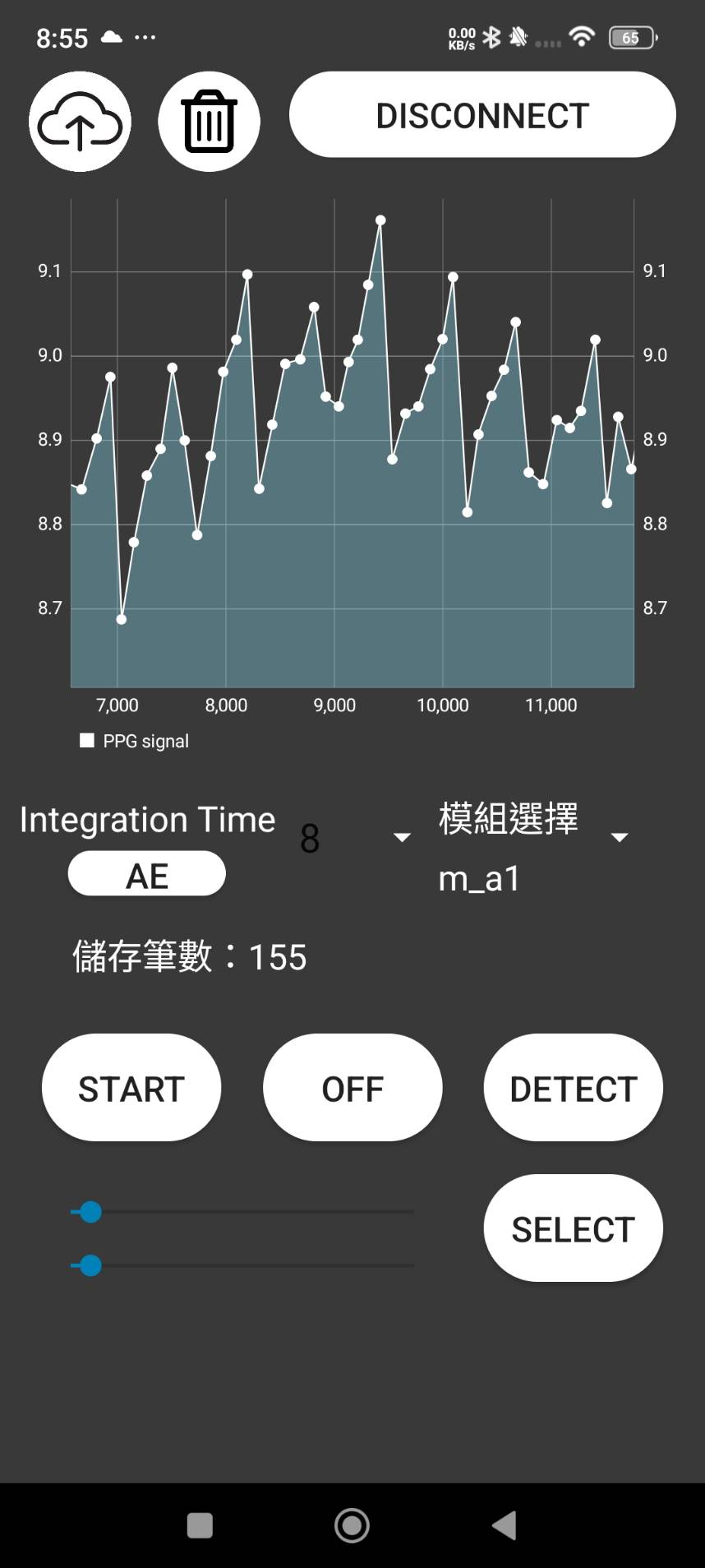 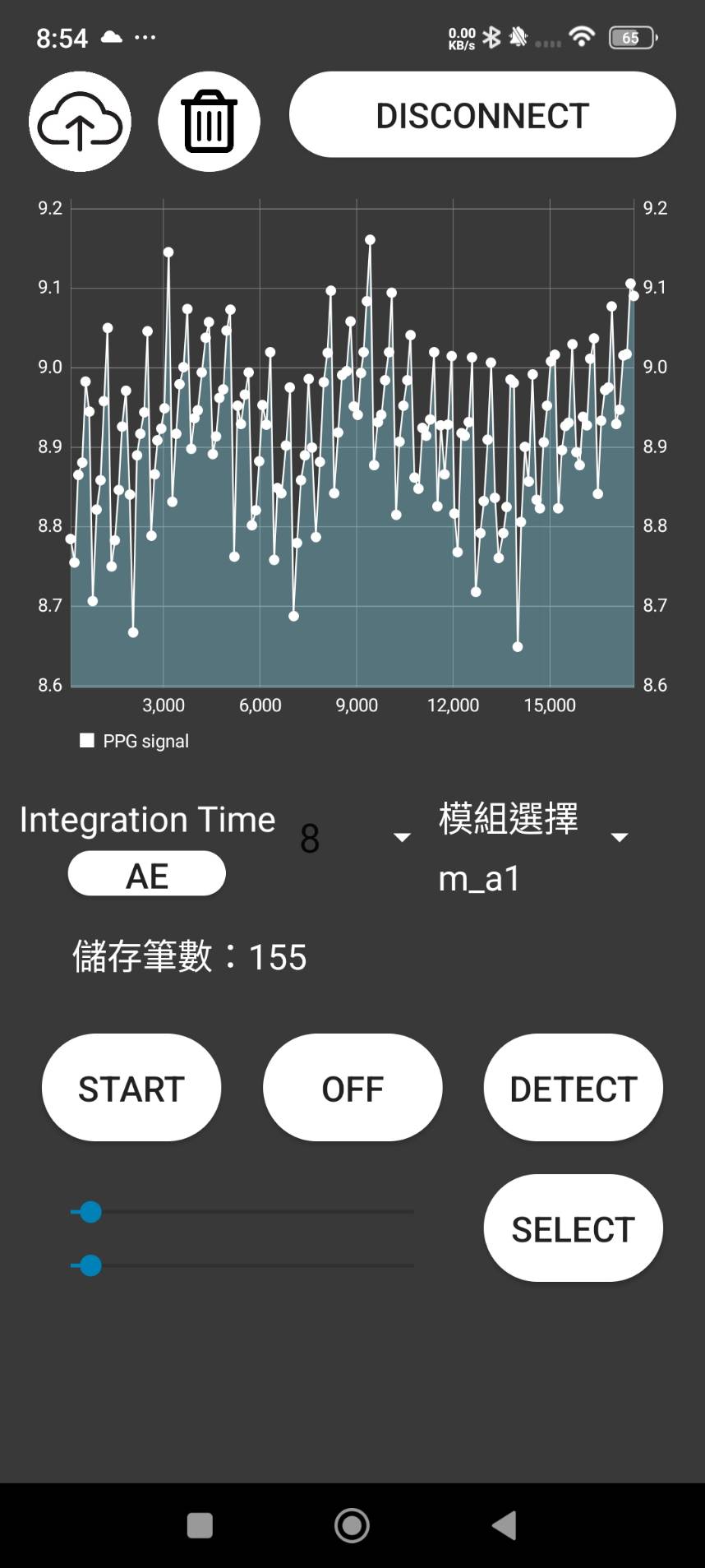 放大
右移
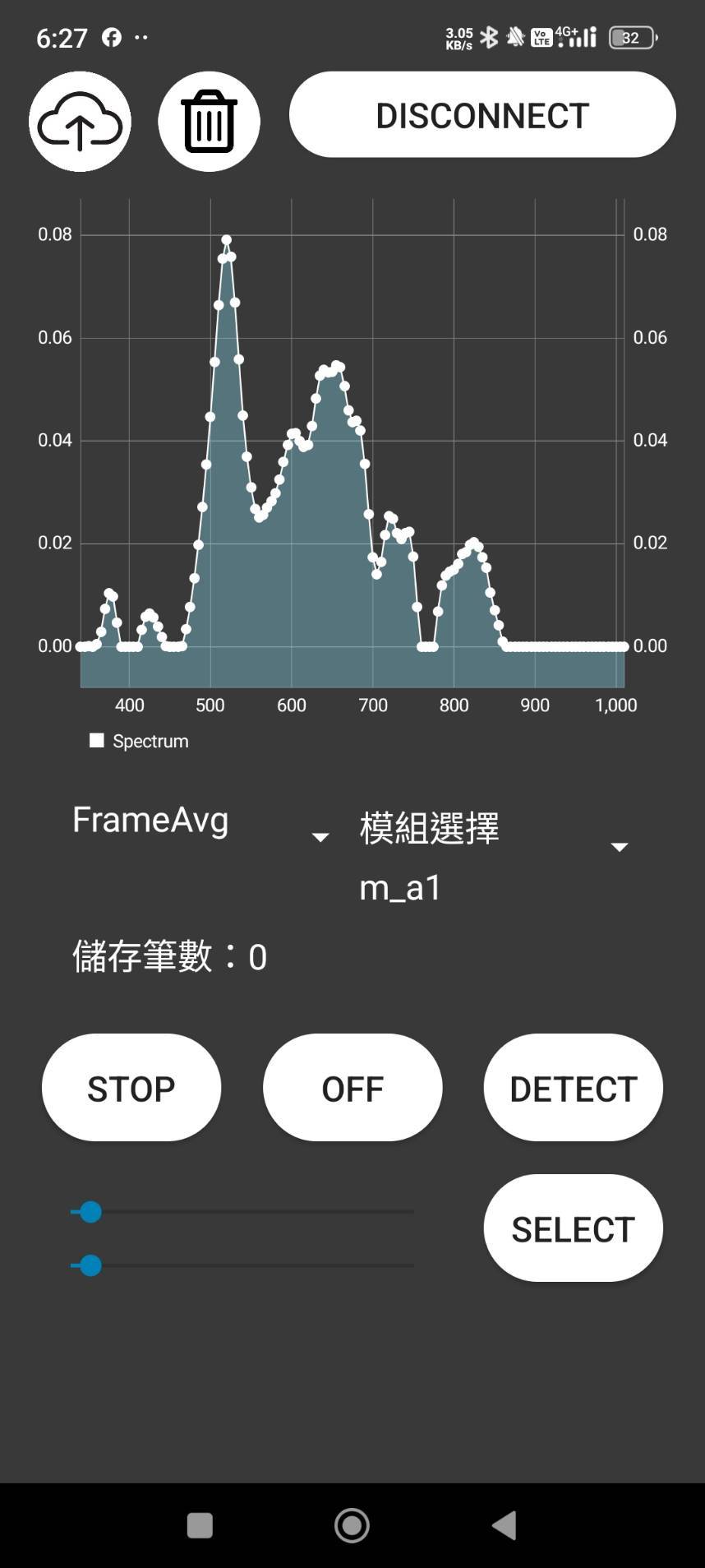 新舊裝置差異
這是量同一手指的
Integration time都是預設32
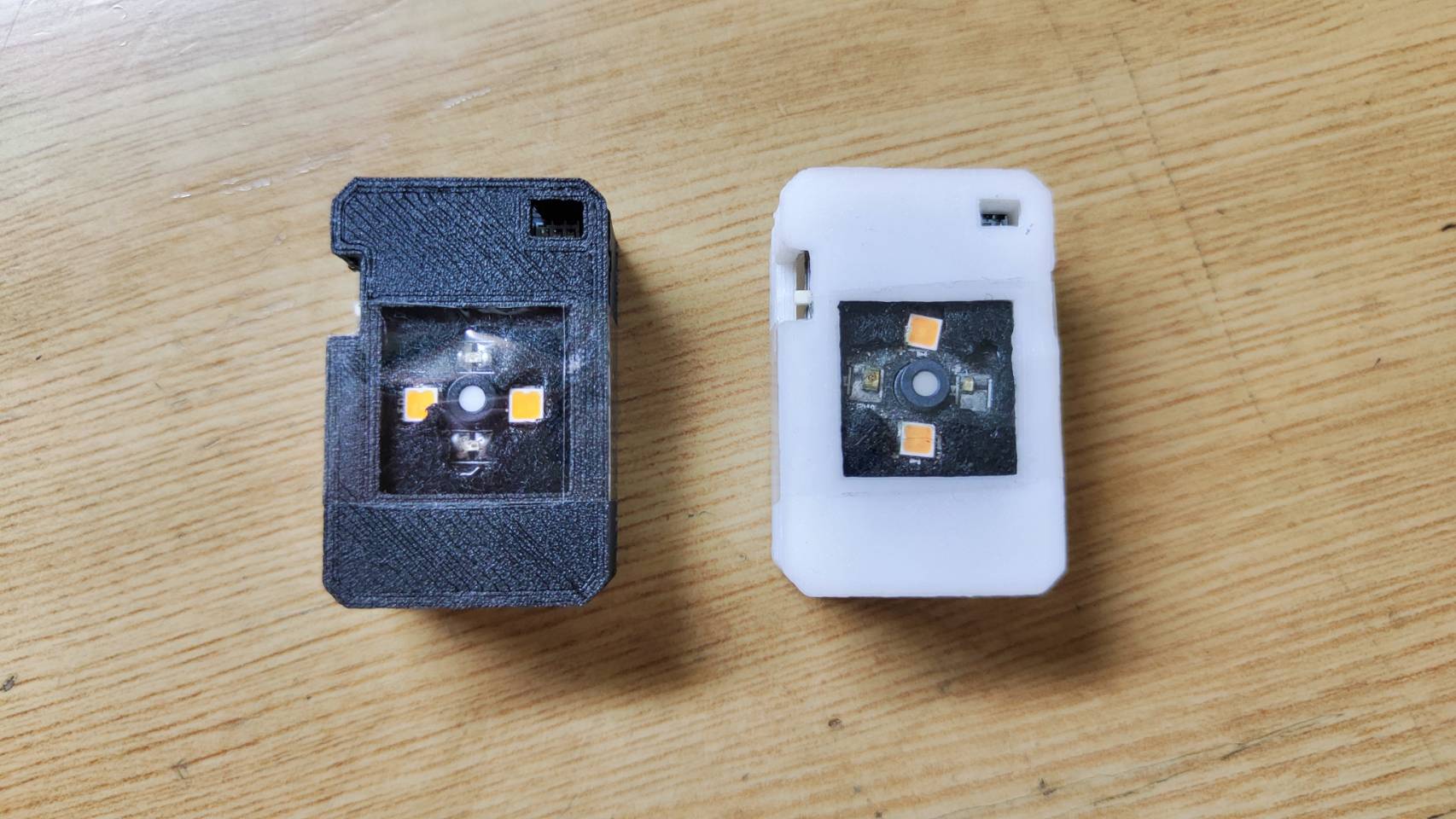 新
舊
新
舊
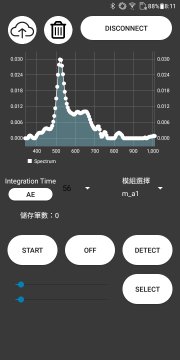 反射白
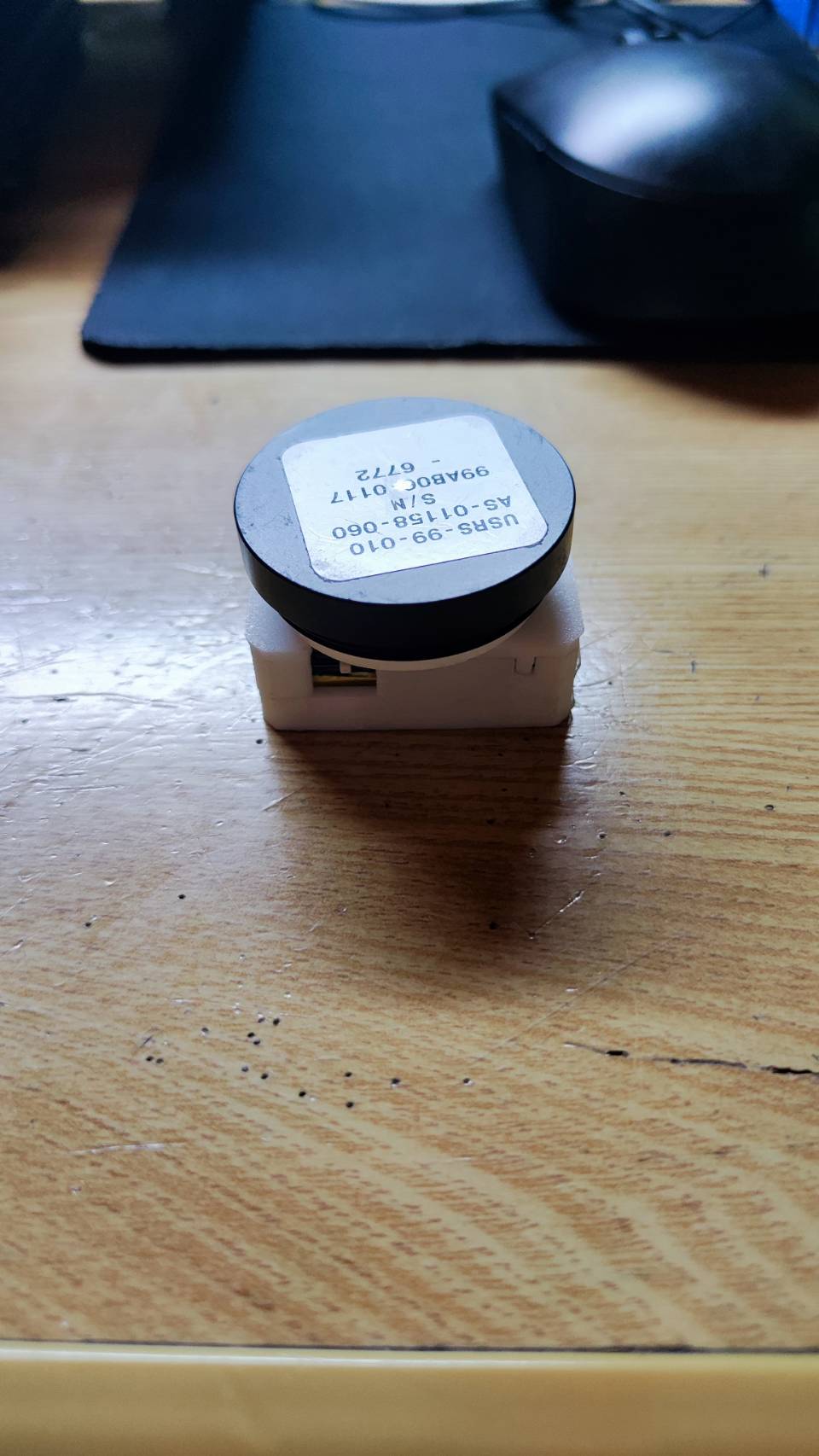 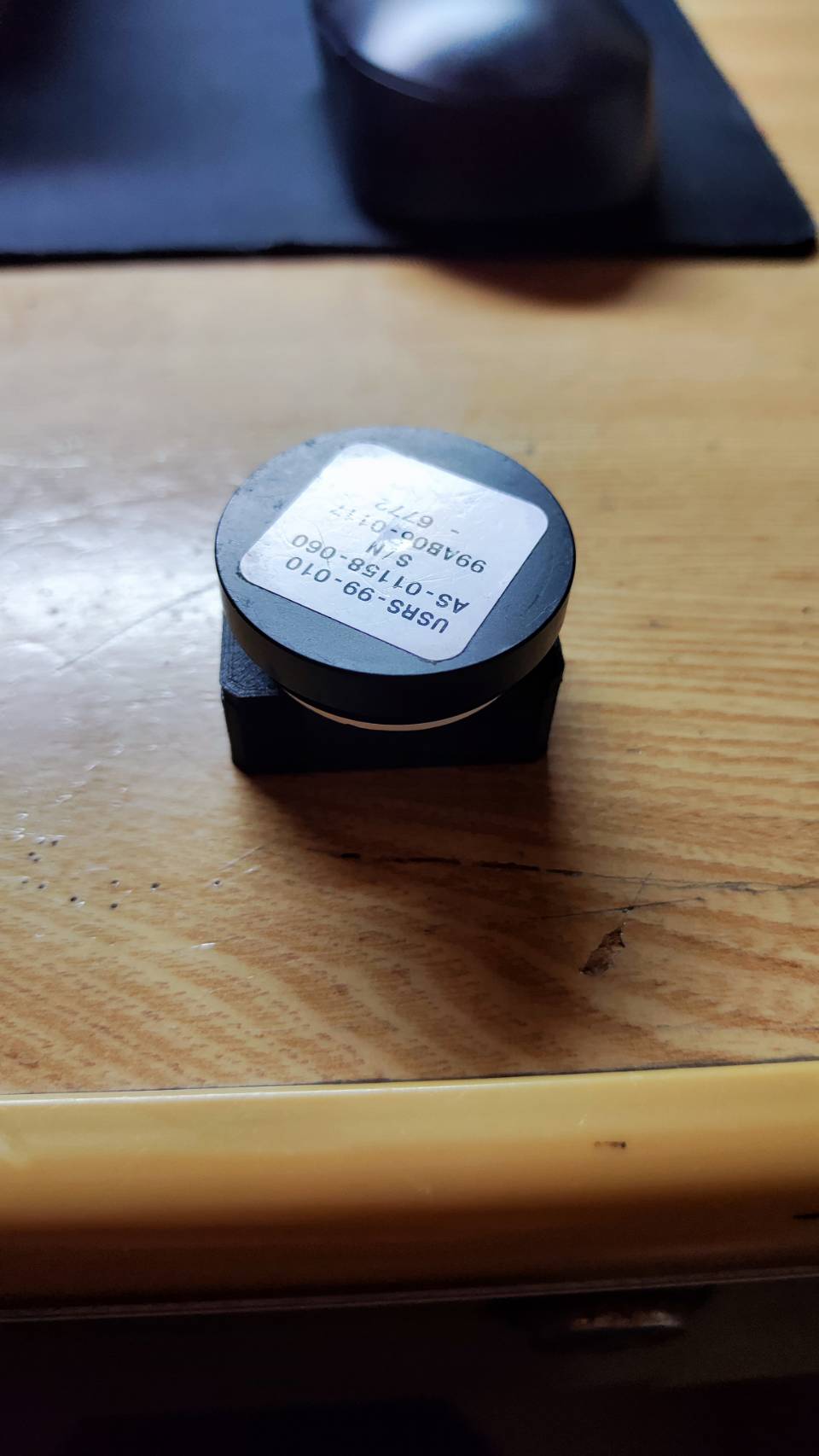 新
舊
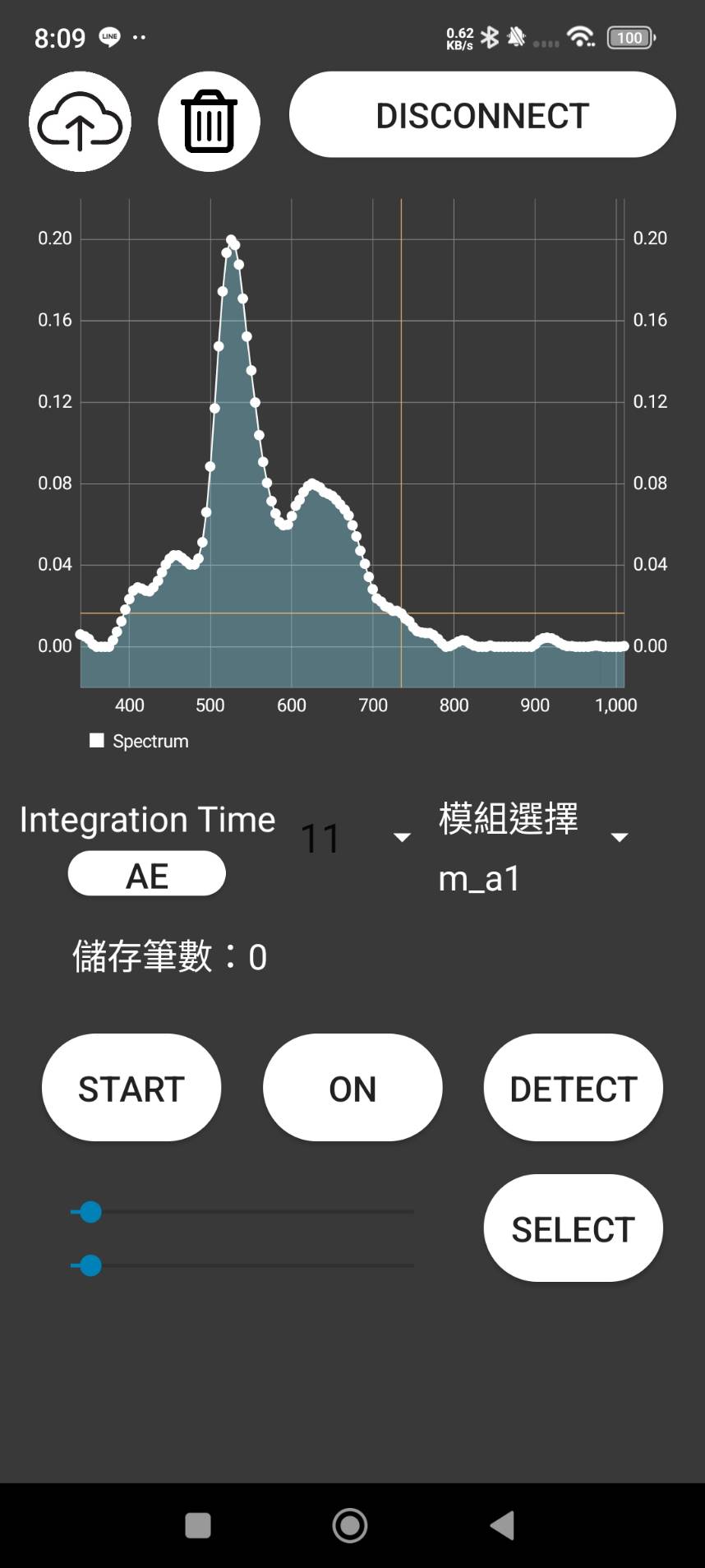 交叉驗證
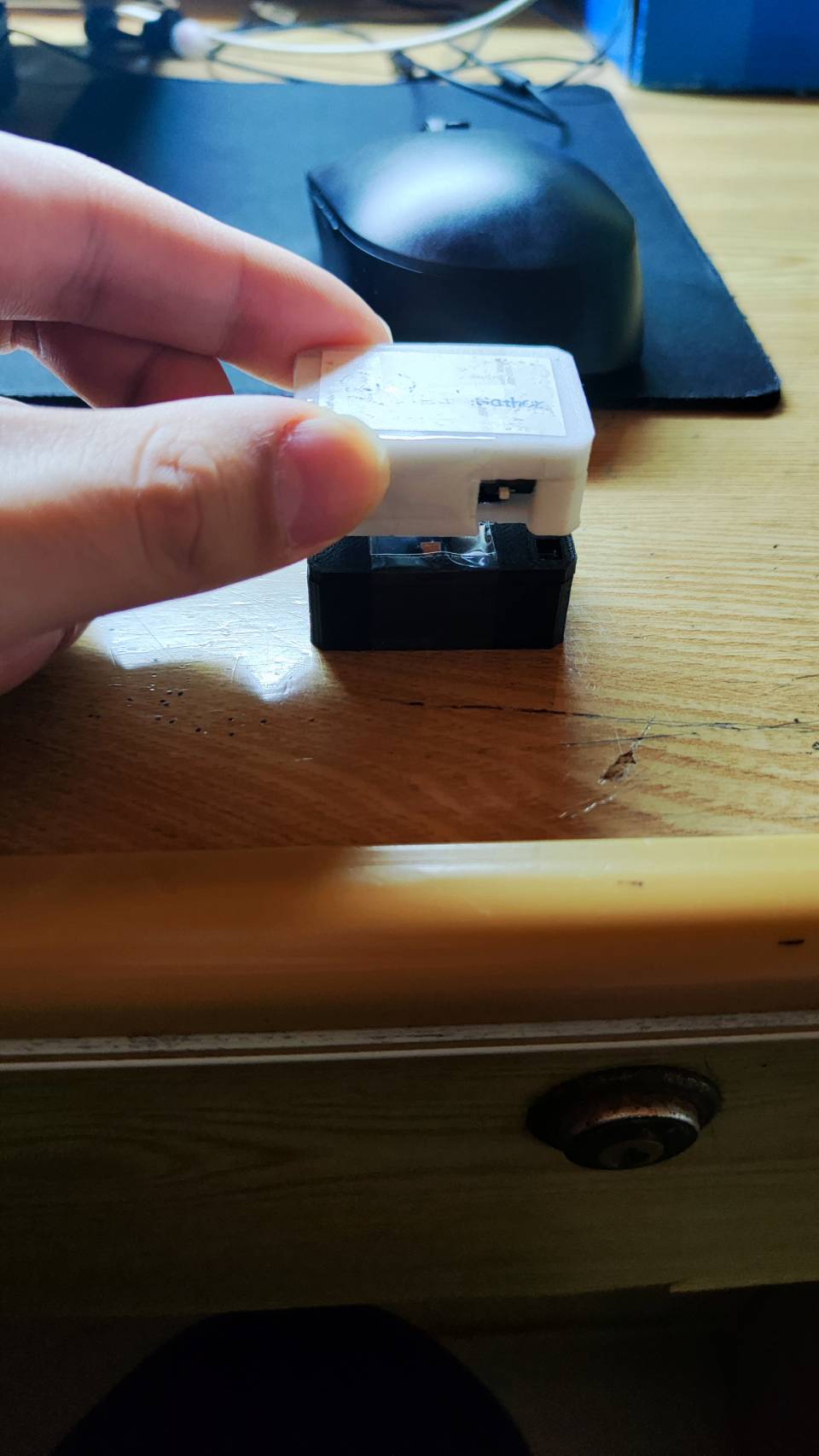 新量舊
舊量新
差異結論
雖新舊晶片光譜差距可以由AE稍微補足
舊機器上的940nm沒有作用